ОБРАЗ ЧЕЛОВЕКА – ГЛАВНАЯ ТЕМА ИСКУССТВА
Урок подготовила: учитель ИЗО, ОРКСЭ, МХК, технологии и черчения ГБОУ СОШ №1432 «Новая школа» Тихомирова Ирина Александровна
Что изображено на картине?Кто этот человек?Сколько ему лет?Какое у него настроение?
Автопортрет. Рафаэль. 1504-1506 гг. Мюнхен, Пинакотека.
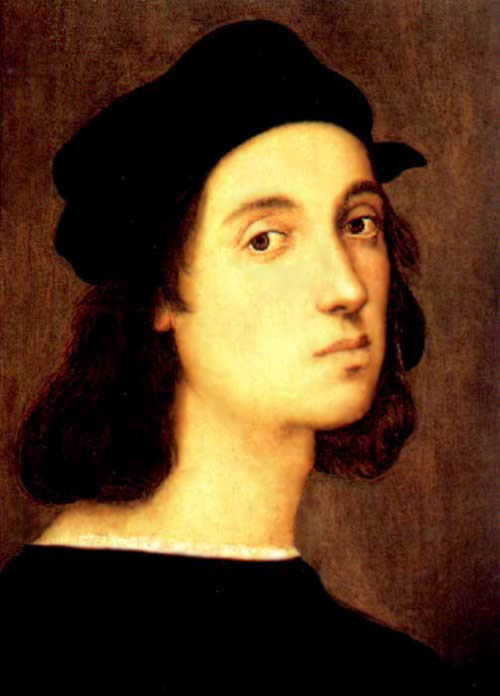 Рафаэль любил красоту и нежность форм, потому что сам был изящен и любезен, представляясь всем столь же привлекательным, как и изображенные им фигуры.
Кто изображён на картине?Когда написана картина?Какое настроение во время написания картины?
Фигура изображена в три четверти, а глаза направлены в сторону, то есть не смотрят на зрителя - это открытие принадлежит Да Винчи.
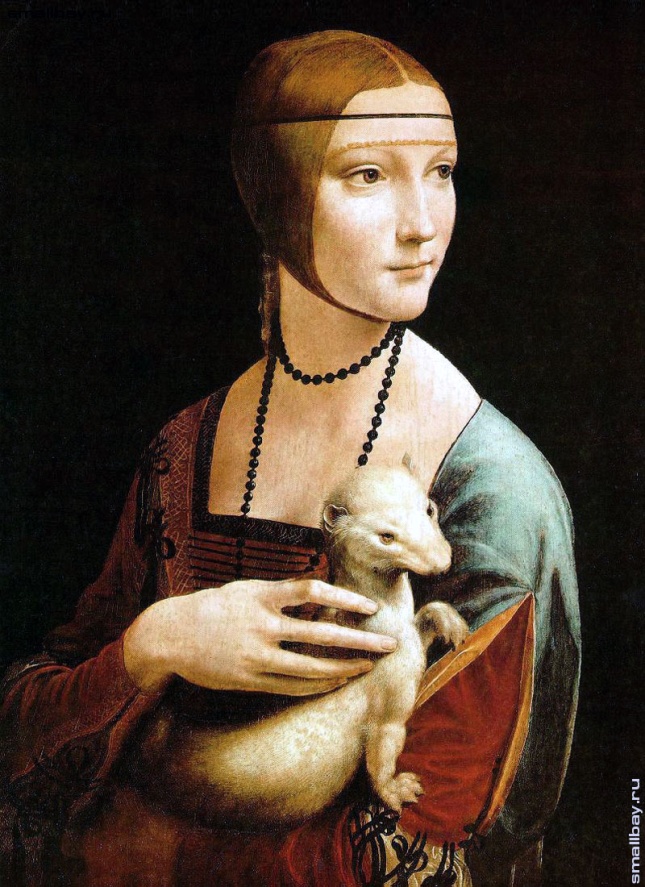 Леонардо да ВинчиДама с горностаем. 1483. Доска, масло
Кто эта девочка?Какое время на картине?Какое настроение на картине?
Илья Ефимович Репин. Стрекоза. Портрет Веры Репиной, дочери художника
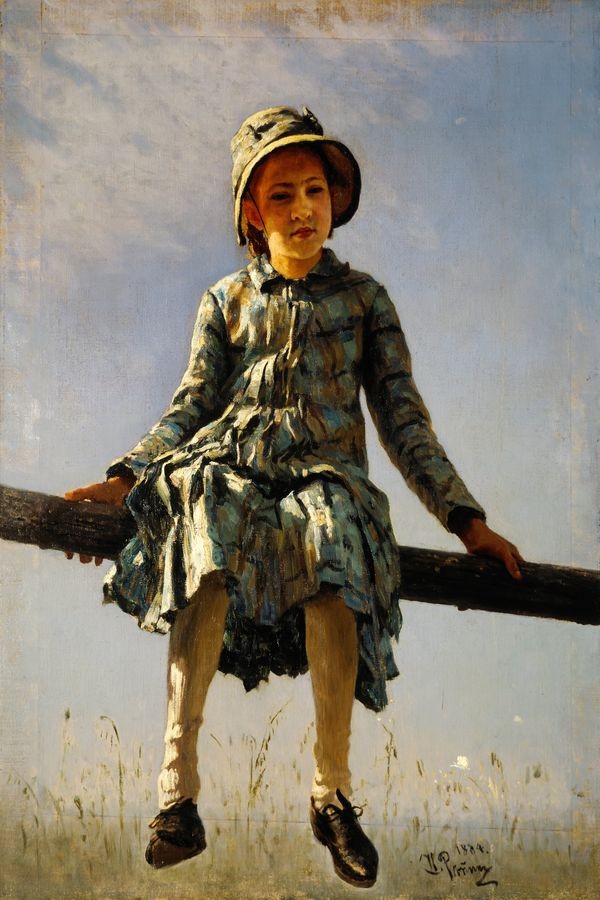 Портрет Мики Морозова, Серов, 1901